ADMINISTRAR TU VIDA | PREPARAR UN PRESUPUESTO
MI PRESUPUESTO
© 2022 OVERCOMING OBSTACLES
(Debe ser superior a cero)
(Debe ser superior a cero)
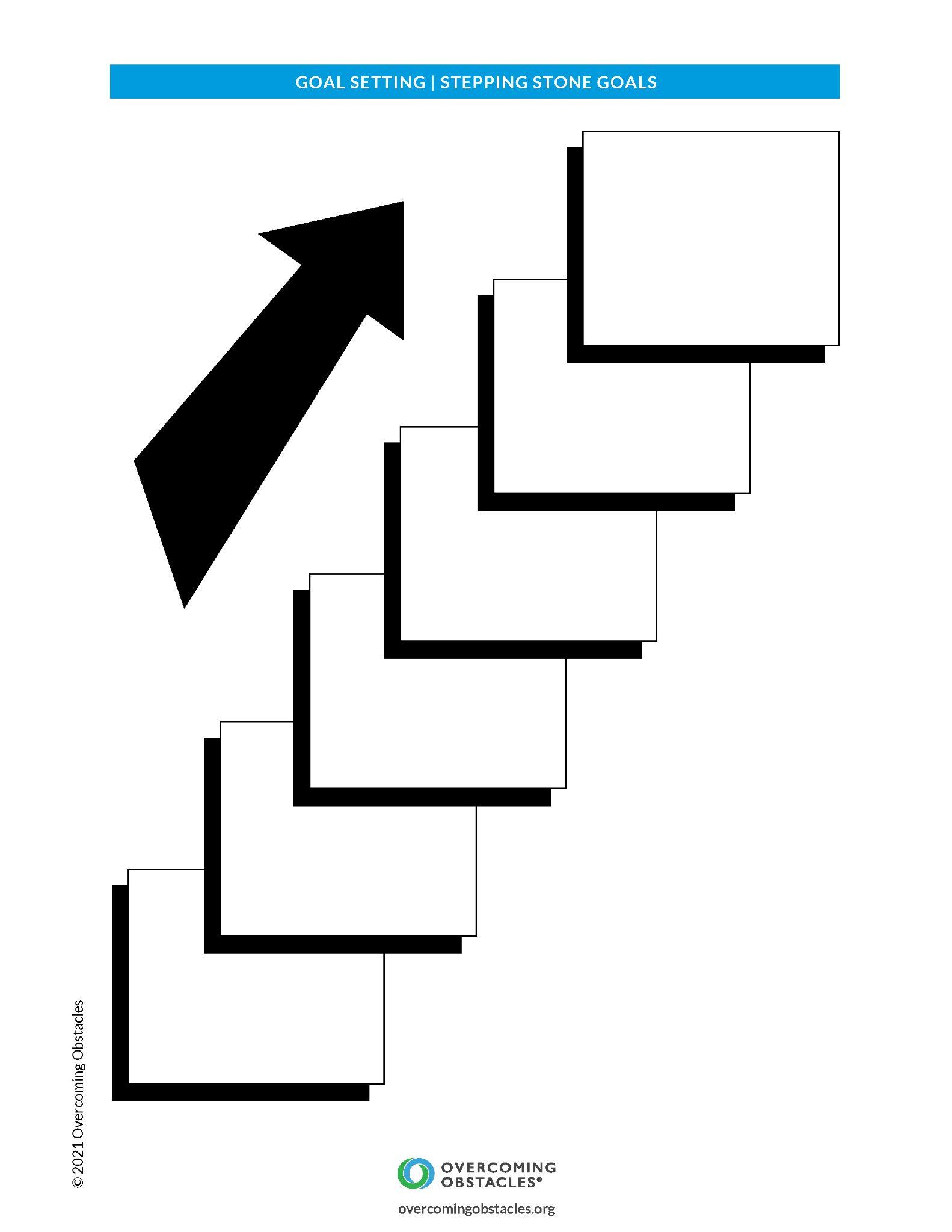